Fig 1 Historical time line of noteworthy events for emergency agitation and delirium.
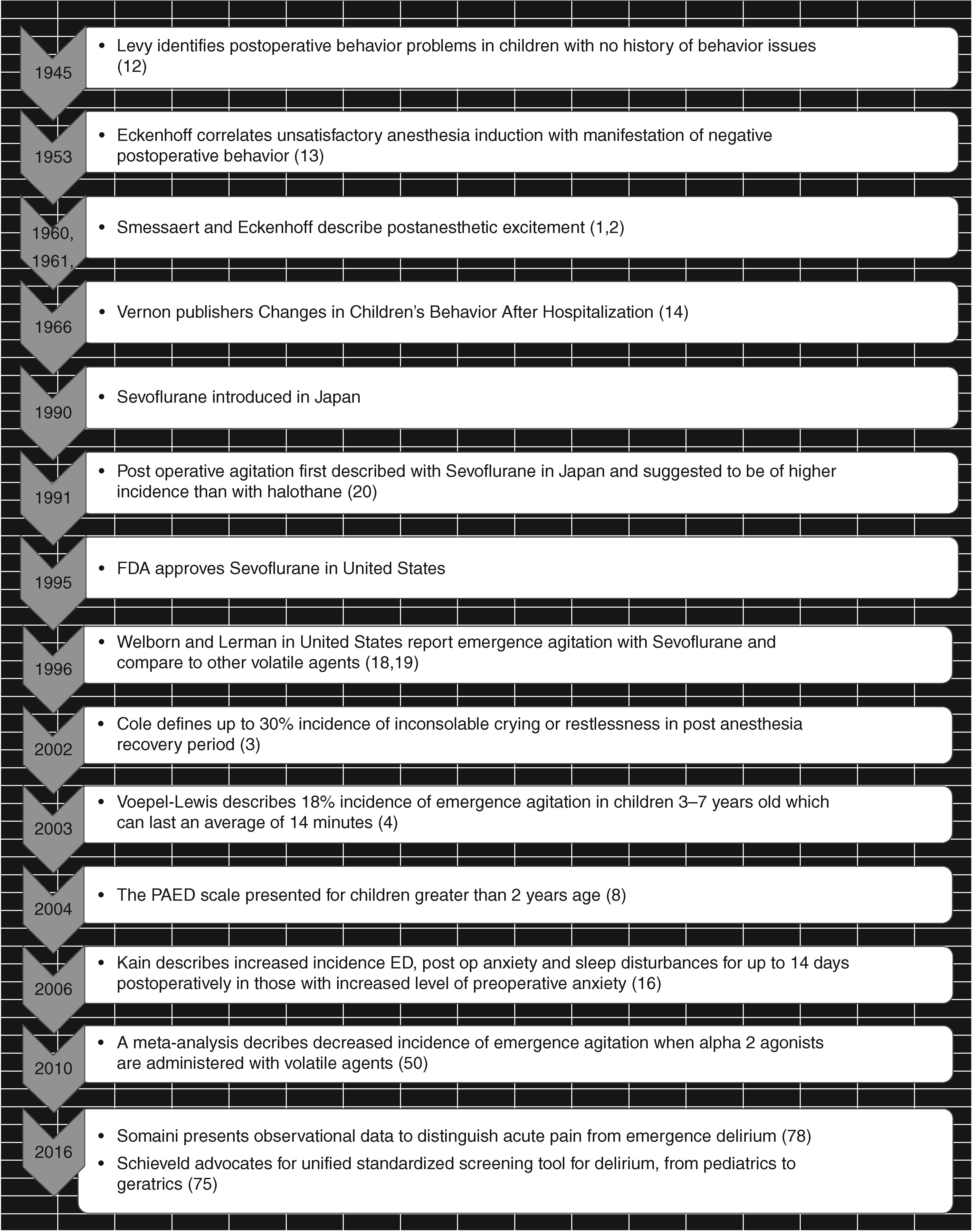 Br J Anaesth, Volume 118, Issue 3, March 2017, Pages 335–343, https://doi.org/10.1093/bja/aew477
The content of this slide may be subject to copyright: please see the slide notes for details.
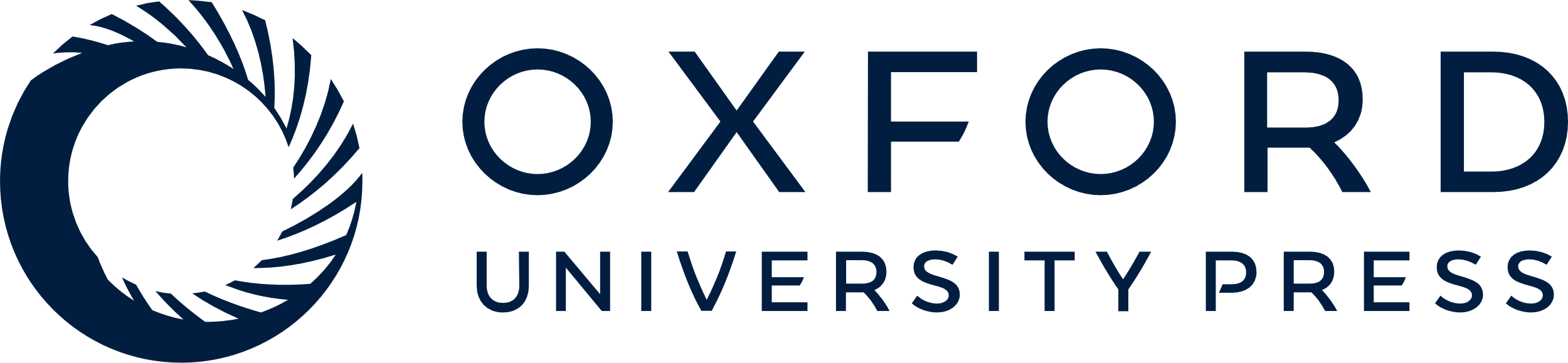 [Speaker Notes: Fig 1 Historical time line of noteworthy events for emergency agitation and delirium.


Unless provided in the caption above, the following copyright applies to the content of this slide: © The Author 2017. Published by Oxford University Press on behalf of the British Journal of Anaesthesia. All rights reserved. For Permissions, please email: journals.permissions@oup.com]
Fig 2 The number of new-onset maladaptive behaviours throughout a 2 week postoperative period as exhibited by ...
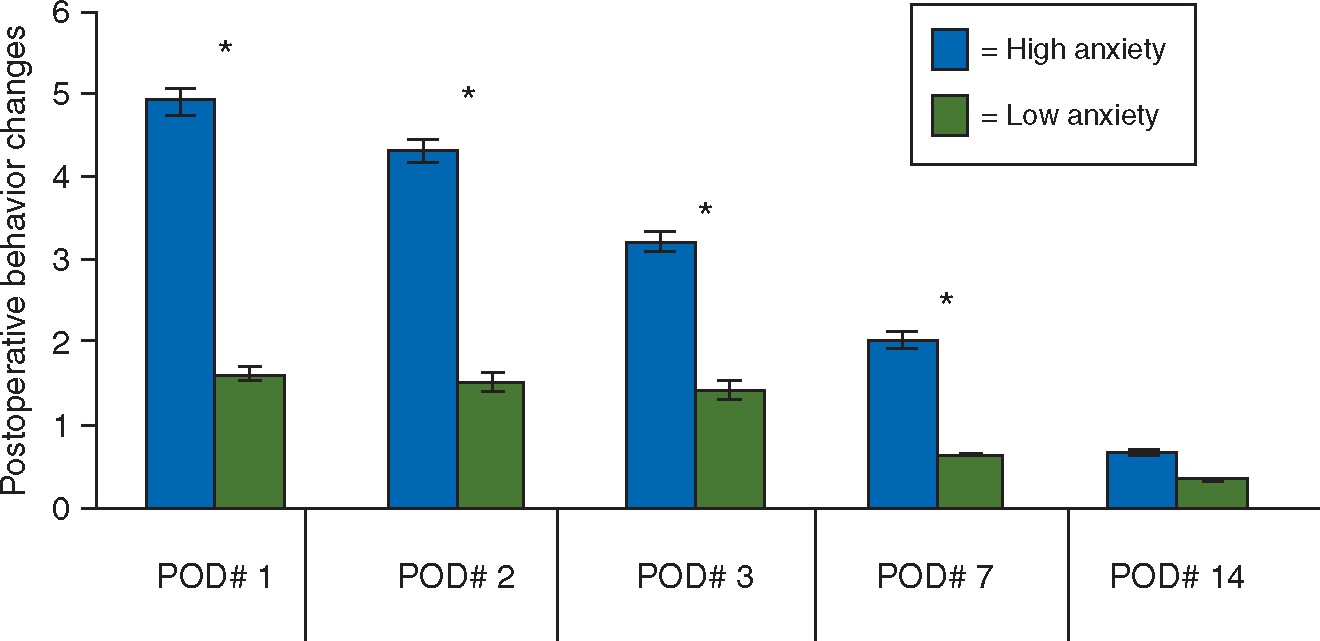 Br J Anaesth, Volume 118, Issue 3, March 2017, Pages 335–343, https://doi.org/10.1093/bja/aew477
The content of this slide may be subject to copyright: please see the slide notes for details.
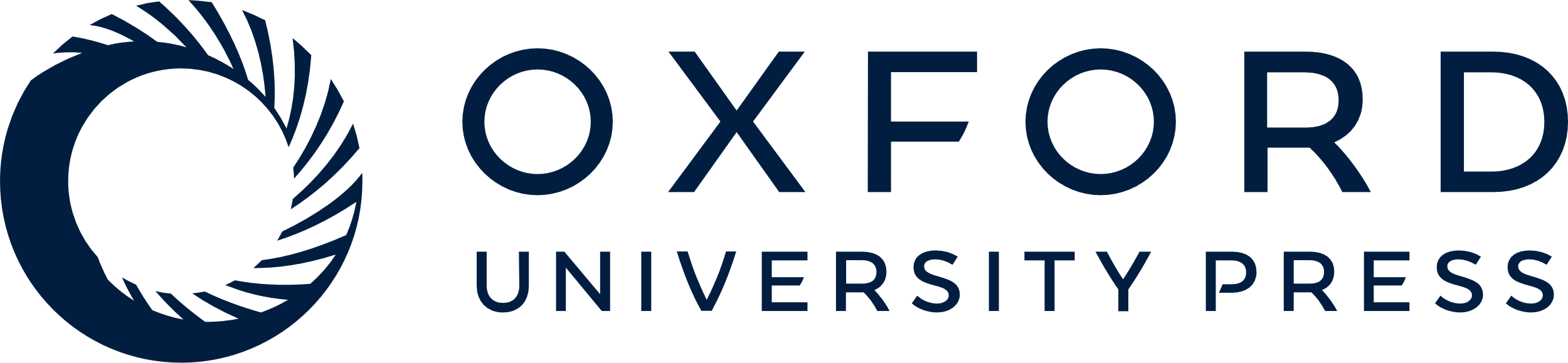 [Speaker Notes: Fig 2 The number of new-onset maladaptive behaviours throughout a 2 week postoperative period as exhibited by groups of children with high and low preoperative anxiety. *Statistical significance; P<0.05, reproduced with permission.36


Unless provided in the caption above, the following copyright applies to the content of this slide: © The Author 2017. Published by Oxford University Press on behalf of the British Journal of Anaesthesia. All rights reserved. For Permissions, please email: journals.permissions@oup.com]